UNDERSTANDINGTHE DOM
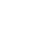 Elements can contain:Text nodesElement contentAttributes
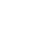 li
attribute
text:
figs
<li id=“one”>figs</li>
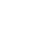 li
attribute
text:
figs
em
text:
fresh
<li id=“one”><em>fresh</em> figs</li>
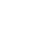 text:
figs
em
text:
six
text:
fresh
li
attribute
<li id=“one”>six <em>fresh</em> figs</li>
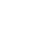 To access their content you can use:nodeValue on text nodestextContent for text content of elementsinnerHTML for text and markup
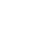 li
attribute
text:
figs
em
nodeValue works on text nodes
text:
fresh
var el = document.getElementById(‘one’);el.firstChild.nextSibling.nodeValue;returns: figs
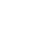 li
attribute
text:
figs
em
textContent just collects text content
text:
fresh
document.getElementById(‘one’).textContent;returns: fresh figs
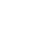 li
attribute
text:
figs
em
innerHTML gets text and markup
text:
fresh
document.getElementById(‘one’).innerHTML;returns: <em>fresh</em> figs
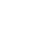 DOM MANIPULATIONcreateElement()createTextNode()appendChild()
innerHTML


Builds up a string
Contains markup
Updates elements
vs
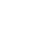 CROSS-SITE SCRIPTING (XSS) ATTACKS
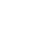 Untrusted data is content you do not have complete control over. It can contain malicious content.
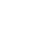 Sources of untrusted data:User creates a profileMultiple contributorsData from third-party sitesFiles such as uploaded images / videos
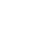 DEFENDING AGAINST XSS
Validate all input that is sent to the server
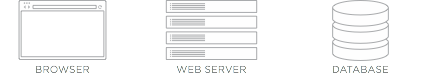 Escape data coming from the server
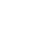 Defending against XSSAvoid using innerHTML to add user contentEnsure that all stored data is plain text and not as a scriptWhen using jQuery, use .text() not .html()
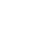 Miss AleniousJavaScript
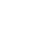 An example of using anonymous functions var u = { a:1, b:2 } var v = { a:3, b:4 } var d = (function (x,y) { // begin local block       return sqrt((x.a-y.a)**2 + (x.b-y.b)**2);     }) (u,v)           	 // end local block
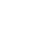 Logical Operators
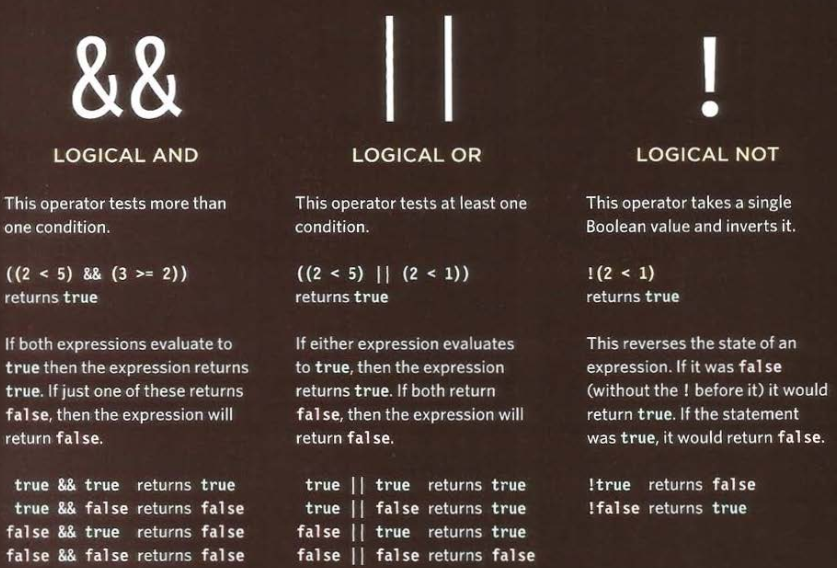 Logical Operators
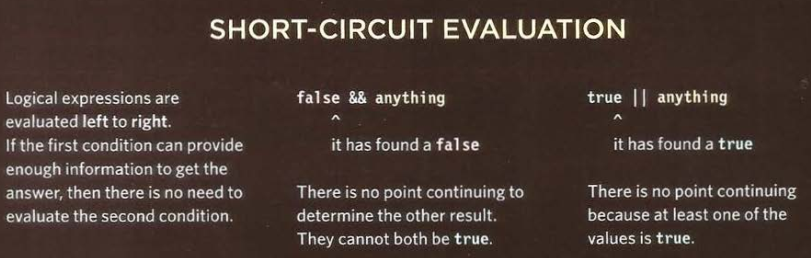 Truthy & Falsy
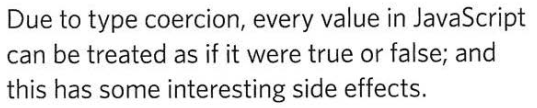 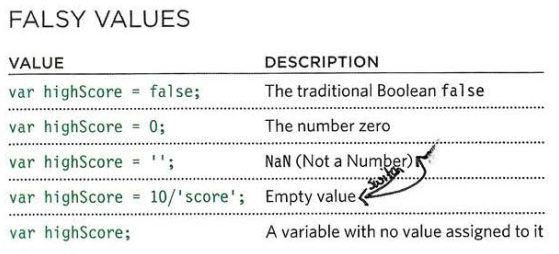 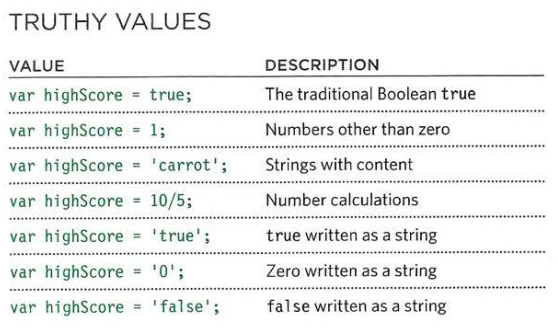 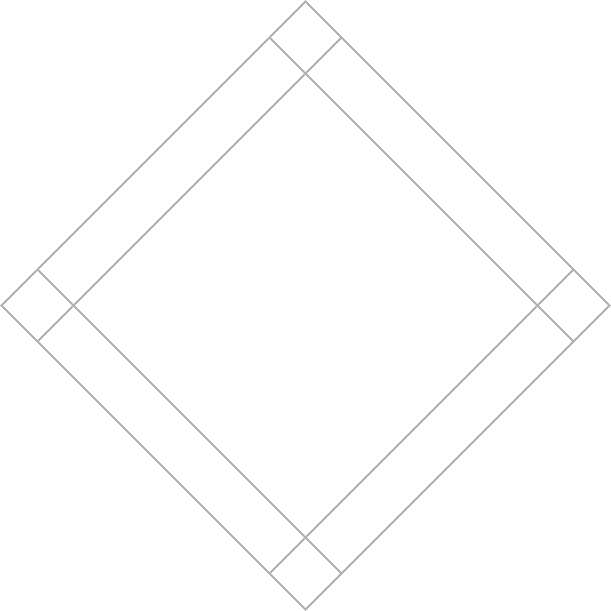